Year 4 Summer Block 5: Geometry – properties of shape
Identify angles
NCLO: identify acute and obtuse angles and compare and order angles up to two right angles by size.
Key vocabulary and questions
Degrees, acute, obtuse
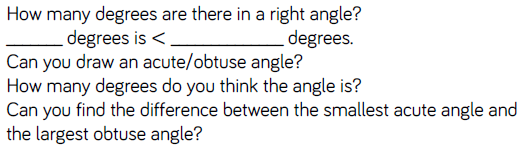 Fluency
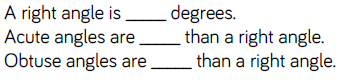 Fluency
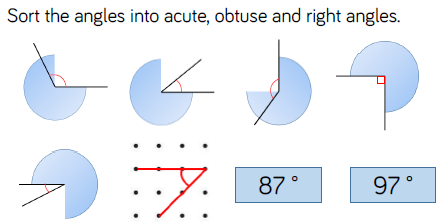 Fluency
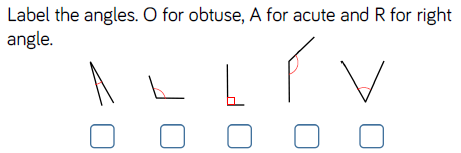 Reasoning and Problem Solving
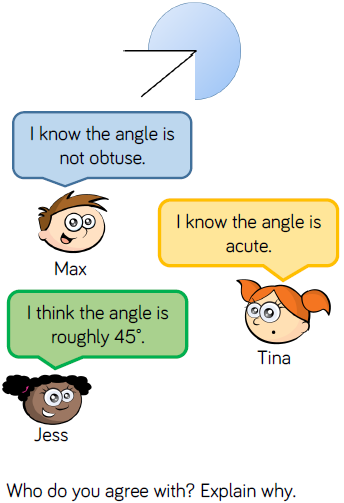 Reasoning and Problem Solving
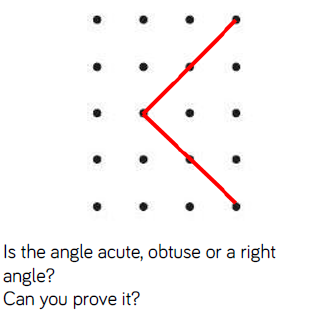 Reasoning and Problem Solving
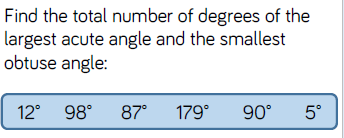 Year 4 Summer Block 5: Geometry – properties of shape
Compare and order angles
NCLO: identify acute and obtuse angles and compare and order angles up to two right angles by size.
Key vocabulary and questions
Rotate, horizontal, compare, right angle
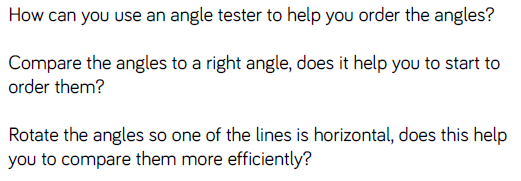 Fluency
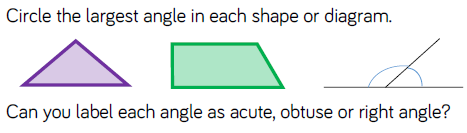 Fluency
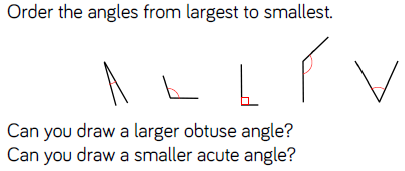 Fluency
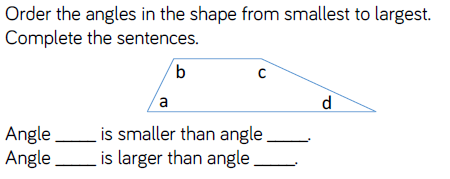 Reasoning and Problem Solving
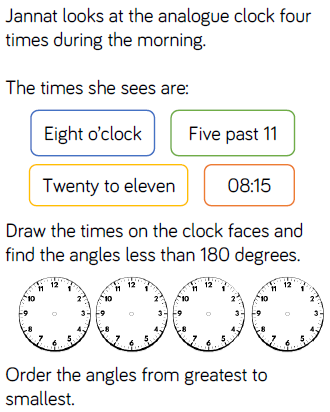 Reasoning and Problem Solving
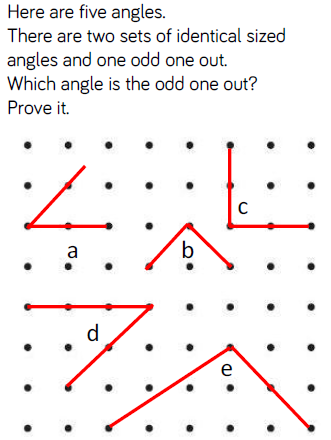 Year 4 Summer Block 5: Geometry – properties of shape
Triangles
NCLO: Compare and classify geometric shapes, including quadrilaterals and triangles, based on their properties and sizes.
Key vocabulary and questions
Isosceles, scalene, equilateral
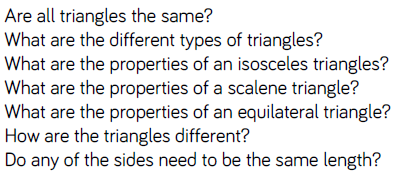 Fluency
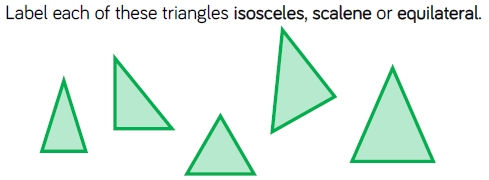 Fluency
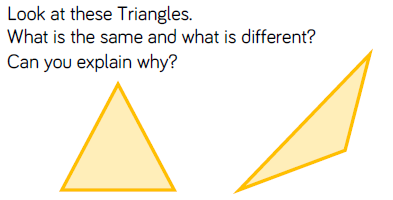 Fluency
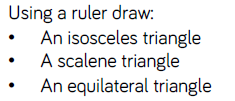 Reasoning and Problem Solving
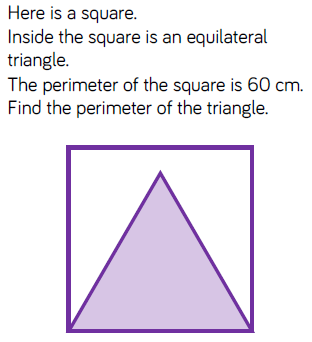 Reasoning and Problem Solving
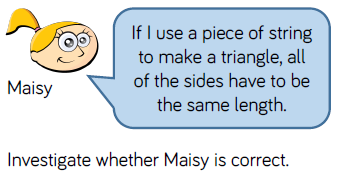 Reasoning and Problem Solving
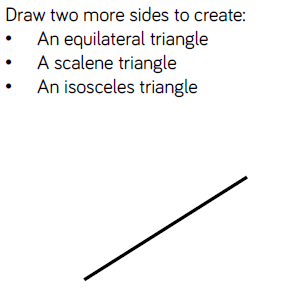 Year 4 Summer Block 5: Geometry – properties of shape
Quadrilaterals
NCLO: Compare and classify geometric shapes, including quadrilaterals and triangles, based on their properties and sizes.
Key vocabulary and questions
Quadrilateral, polygon, rectangle, parallelogram, trapezium, rhombus, square
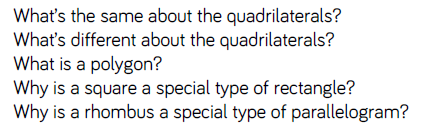 Fluency
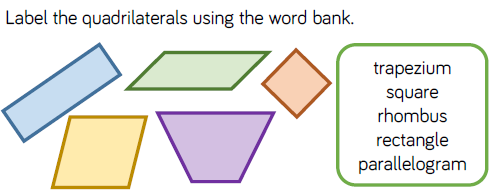 Fluency
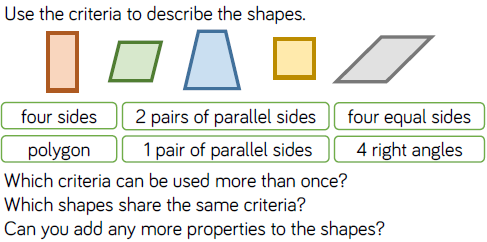 Fluency
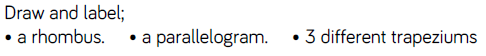 Reasoning and Problem Solving
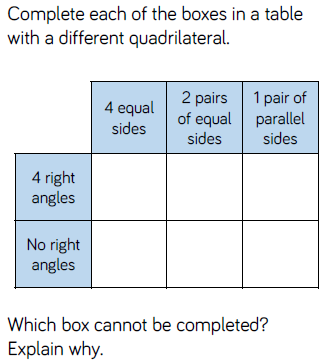 Reasoning and Problem Solving
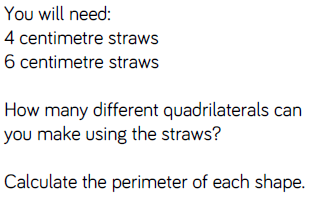 Year 4 Summer Block 5: Geometry – properties of shape
Lines of symmetry
NCLO: Identify lines of symmetry in 2D shapes presented in different orientations.
Key vocabulary and questions
Symmetrical, line of symmetry
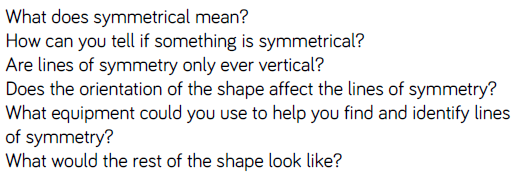 Fluency
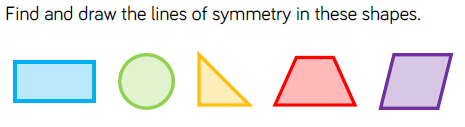 Fluency
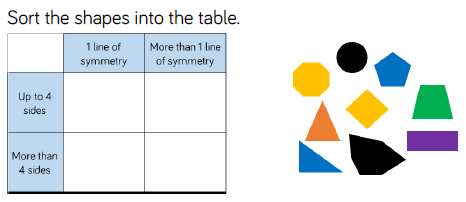 Fluency
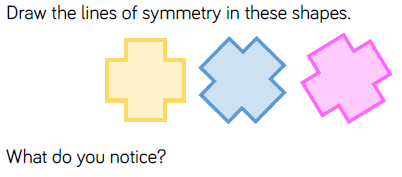 Reasoning and Problem Solving
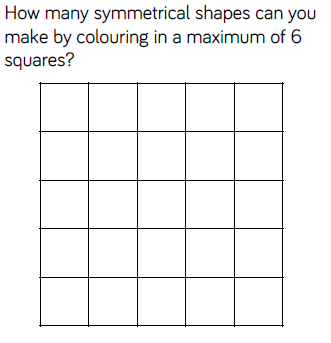 Reasoning and Problem Solving
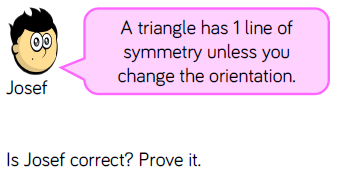 Reasoning and Problem Solving
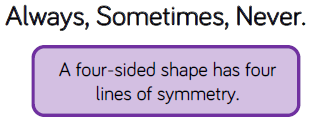 Year 4 Summer Block 5: Geometry – properties of shape
Complete a symmetric figure
NCLO: Complete a simple symmetric figure with respect to a specific line of symmetry
Key vocabulary and questions
Extend
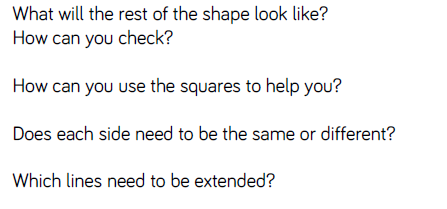 Fluency
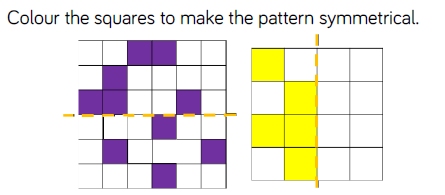 Fluency
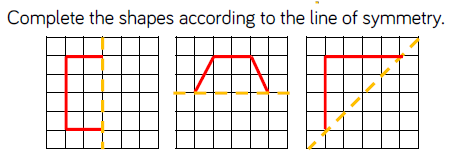 Fluency
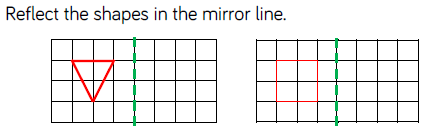 Reasoning and Problem Solving
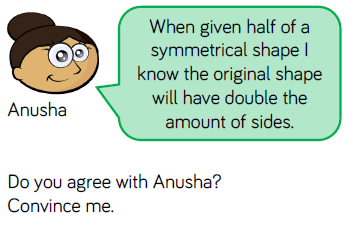 Reasoning and Problem Solving
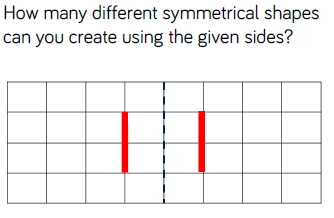